Stanford EPGY
A Resource for Bainbridge Island Schools
EPGY Program Presentation
Demonstrated Need
EPGY Overview
EPGY Case Studies
EPGY Program Features
Program Costs
Program Support
Demonstrated Need
Within a mixed ability classroom, ability and achievement fan out over a very wide range.
The 2013-14 District Improvement Plan makes differentiation a priority.
Newly adopted K-5 math curriculum reaches one grade below and one grade above, but there are students who are well outside of this range.
Normal Distribution
Differences in Achievement
BISD Achievement Quartiles
BISD Math MAP RIT Scores for Spring 2012 show a wide range of achievement at every grade level.
Achievement Distribution
[Speaker Notes: National Percentiles based on NWEA Winter RIT Scale: Blue 0%tile, Green 10%tile, Yellow 20%tile, Orange 30%tile, Red 40%tile, Red 50%tile, Orange 60%tile, Yellow 70%tile, Green 80%tile, Light and Dark Blue 90%tile]
Bainbridge Island
[Speaker Notes: Over 60% of adults over 25 on Bainbridge Island have a bachelor’s degree or higher.
Over 30% of adults over 25 on Bainbridge Island have a master’s degree or higher.]
Washington State
MSP: Bainbridge & WA
[Speaker Notes: MSP 2011-12, Average percentages for Grades 3-8. Bainbridge has fewer students below standard and more students above standard compared to the state averages.]
MSP: Bainbridge & Mercer
[Speaker Notes: MSP 2011-12, Average percentages for Grades 3-8. Bainbridge has more students below standard and fewer students above standard compared to Mercer Island. Why is this so?]
MSP: Mercer, Bainbridge, WA
Mercer Island Math Pathway
Bainbridge Math Pathway
Bainbridge Math Pathway
BISD Highly Capable
18-24 students Verbal-Reading
18-24 students Quantitative-Math
9-12 students double identified each year
12 VQ
National Merit Semifinalists
[Speaker Notes: Bainbridge does not do as well as Mercer Island on the National Merit Scholarship Competition. Each year Mercer Island has more Semifinalists than Bainbridge based on PSAT scores of high school juniors.]
National Merit Semifinalists
[Speaker Notes: Bainbridge does not do as well as Mercer Island on the National Merit Scholarship Competition. Each year Mercer Island has more Semifinalists than Bainbridge based on PSAT scores of high school juniors.]
Bainbridge and Mercer Island
District Improvement Plan
Priority 2 - High Quality Curriculum that Supports Instructional Goals: The District will…
A. Align Reading, Language Arts, and Mathematics instruction and curriculum with Common Core Standards;
B. Continue to increase the number of students participating in accelerated mathematics courses and piloting and implementing new Advanced Placement (AP)courses such as Physics C;
D. Continue the district-wide focus on Science, Technology, Engineering, and Math (STEM) by increasing enrollment in courses that emphasize college and career readiness for STEM fields, seeking and implementing STEM grant projects, and integrating STEM project-based learning opportunities into courses and enrichment activities. 
F. Implement Board-approved recommendations of the Gr. K-6 Educational Programs and Innovations Committee.
Gagne’s Developmental Model of Gifts and Talents
Accelerated Pacingis Recommended for Gifted Math Students
Calculus in 10th grade
Calculus in 11th grade
Range A: Enrichment (Algebra in 8th, AP Calculus in 12th)
Range B: Moderate Acceleration (Algebra in 7th, AP Calculus in 11th)
Range C:  Acceleration (Algebra in 5th or 6th grade, AP Calculus in 10th)
Calculus in 12th grade
EPGY Overview
One Program: Two Options
EPGY Key Features
Components of EPGY
Math races improve fluency
Lectures introduce new concepts 
Exercises develop mastery
Reports inform students, teachers
Session review supports continuous improvement
Case Studies
Over 130 Bainbridge Island students have experienced EPGY through the parent supported EPGY Open Enrollment Program.
Student C
Wilkes, 1st grade
Twelve months in EPGY
25 hours, 1,842 exercises
3.4 grade level in EPGY
Highly advanced student
Student D
Wilkes, 4th Grade
Three years in EPGY
180 hours, 11,307 exercises
7.6 grade level in EPGY
Highly advanced student
Student E
Mosaic, 5th Grade
22 months in EPGY
122 hours, 8,406 exercises
7.6 grade level in EPGY
Highly advanced student
Student E
Mosaic, 5th Grade
22 months in EPGY
122 hours, 8,406 exercises
7.6 grade level in EPGY
Highly Advanced student
Student F
Sakai, 5th Grade
Seven months in EPGY
42 hours, 3,214 exercises
6.0 grade level in EPGY
Advanced student
Class rank MAP 2012 S: 65th
Class rank MAP 2013 W: 20th
Student F
Sakai, 5th Grade
Seven months in EPGY
42 hours, 3,214 exercises
6.0 grade level in EPGY
Advanced student
Class rank MAP 2012 S: 65th
Class rank MAP 2013 W: 20th
Student G
Sakai, 5th Grade
Seven months in EPGY
70 hours, 5,708 exercises
7.3 grade level in EPGY
Highly advanced student
Class rank MAP 2012 S: 18th
Class rank MAP 2013 W: 8th
Student G
EPGY empowers students to progress at their own pace.
Wilkes RIT Scores and EPGY Placement
The EPGY Program
Helping Teachers Meet the Needs of All Students
One-on-one teacher-to-student tutoring is ideal, but impractical.
Use technology to approximate the benefits of one-on-one tutoring. 
This is the Stanford University EPGY approach.
The Stanford EPGY Approach
Highly individualized, computer-based instruction with immediate feedback

Comprehensive professional development and customized support

Extensive data collection, reporting & analysis to drive the process of acceleration or intervention
Course Features
Multi-media instructional lessons establish and reinforce conceptual knowledge
One on-screen activity at a time
Hints provided when necessary
Practice distributed across content strands
Continual embedded assessment with immediate feedback
Courses correlate to state and national standards
Course Progression
Assesses conceptual mastery and moves students through the curriculum accordingly (course motion)
The computer becomes an intelligent design tool rather than a simple medium for graphical presentation
Algorithms are the product of over 40 years of research in the area of students interfacing with technology
Course motion creates an individualized learning experience
Spotlight: K-7 Math
Rigorous K-7 curriculum preparing students for Algebra
Introduces algebraic concepts at the lowest levels
Emphasizes mathematical foundations and conceptual geometry 
Standards-correlated content in the following areas:
Integers
Decimals and Fractions
Geometry
Logic and Reasoning
Measurement 
Data, Statistics, and Probability
Spotlight: K-7 Math
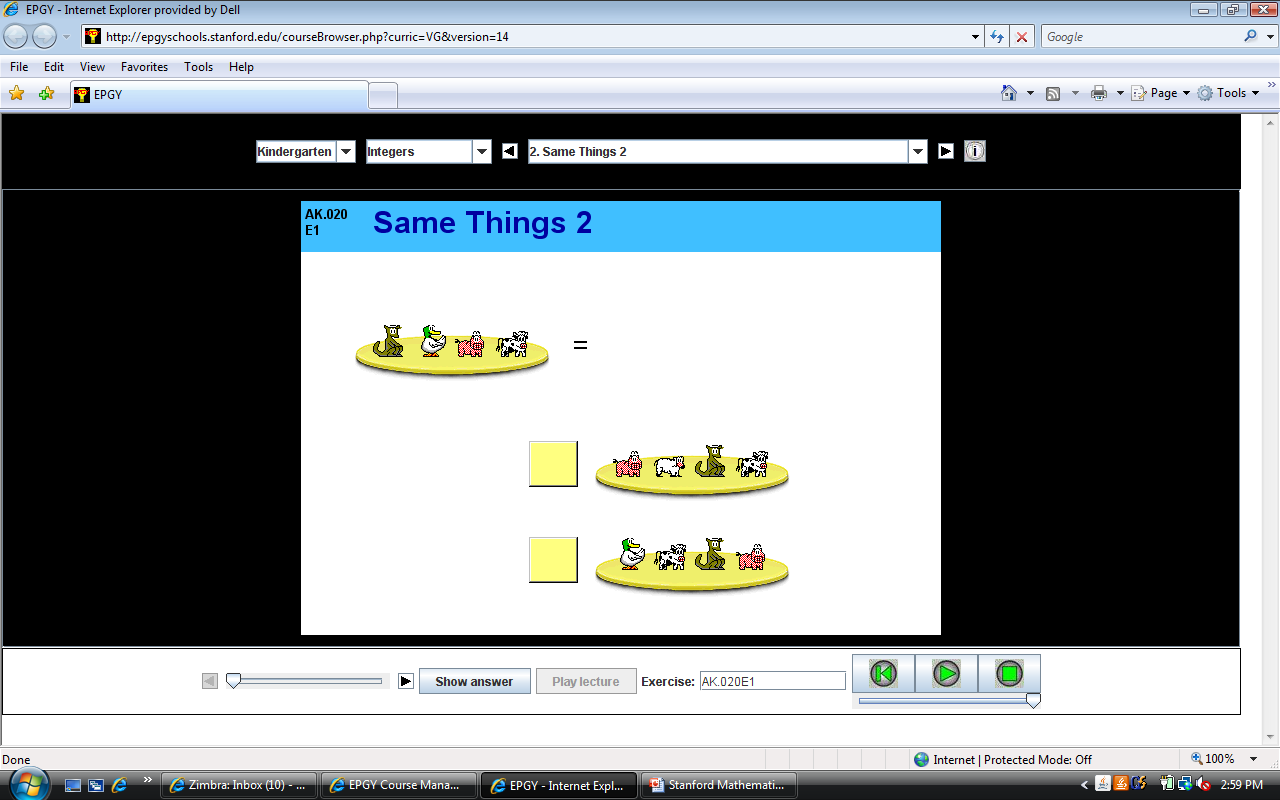 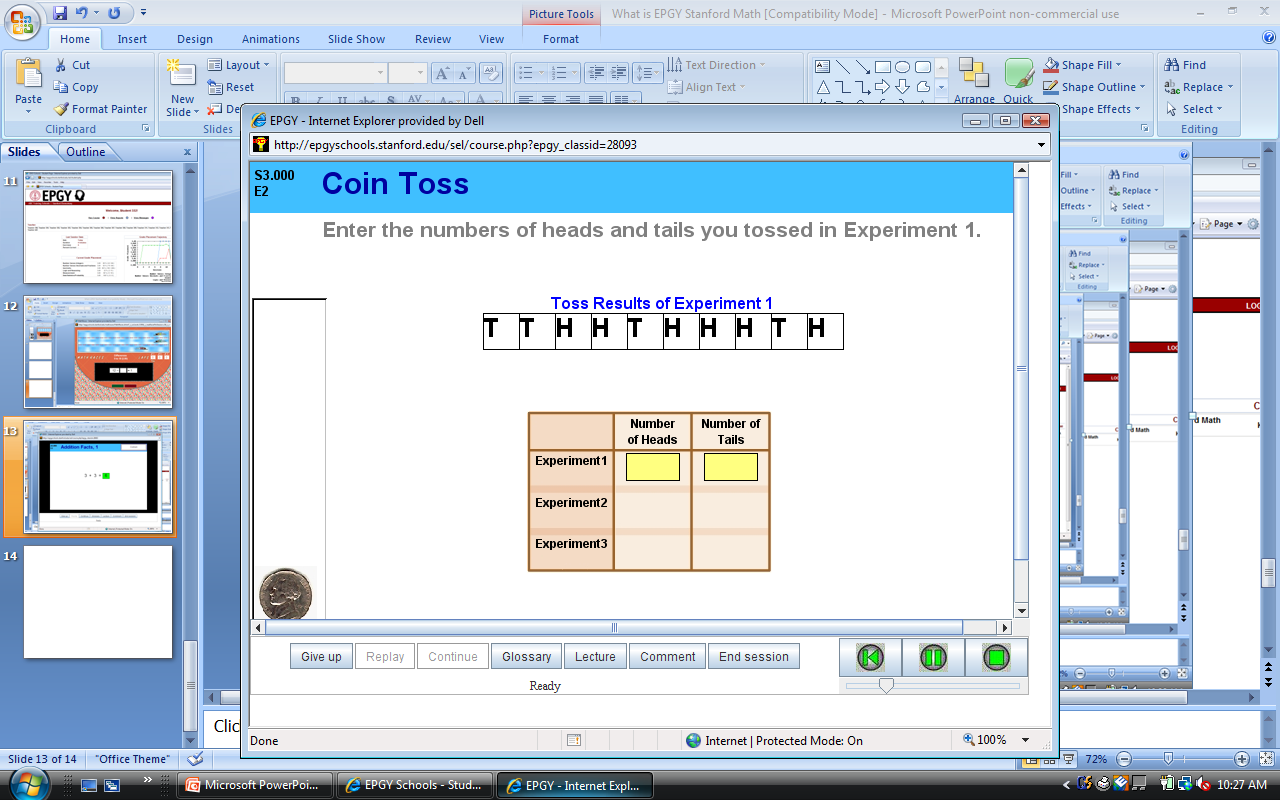 Kindergarten Integers Exercise
Third Grade Statistics Exercise
Spotlight: Beginning Algebra
Develops and reviews concepts and skills covered in the first year of Algebra
Reviews arithmetic with fractions and natural numbers
Progresses to include:
Equations
Inequalities
Exponents
Polynomials
Rational and Radical Expressions
Other Algebraic Concepts
Spotlight: Beginning Algebra
Spotlight: Beginning Algebra
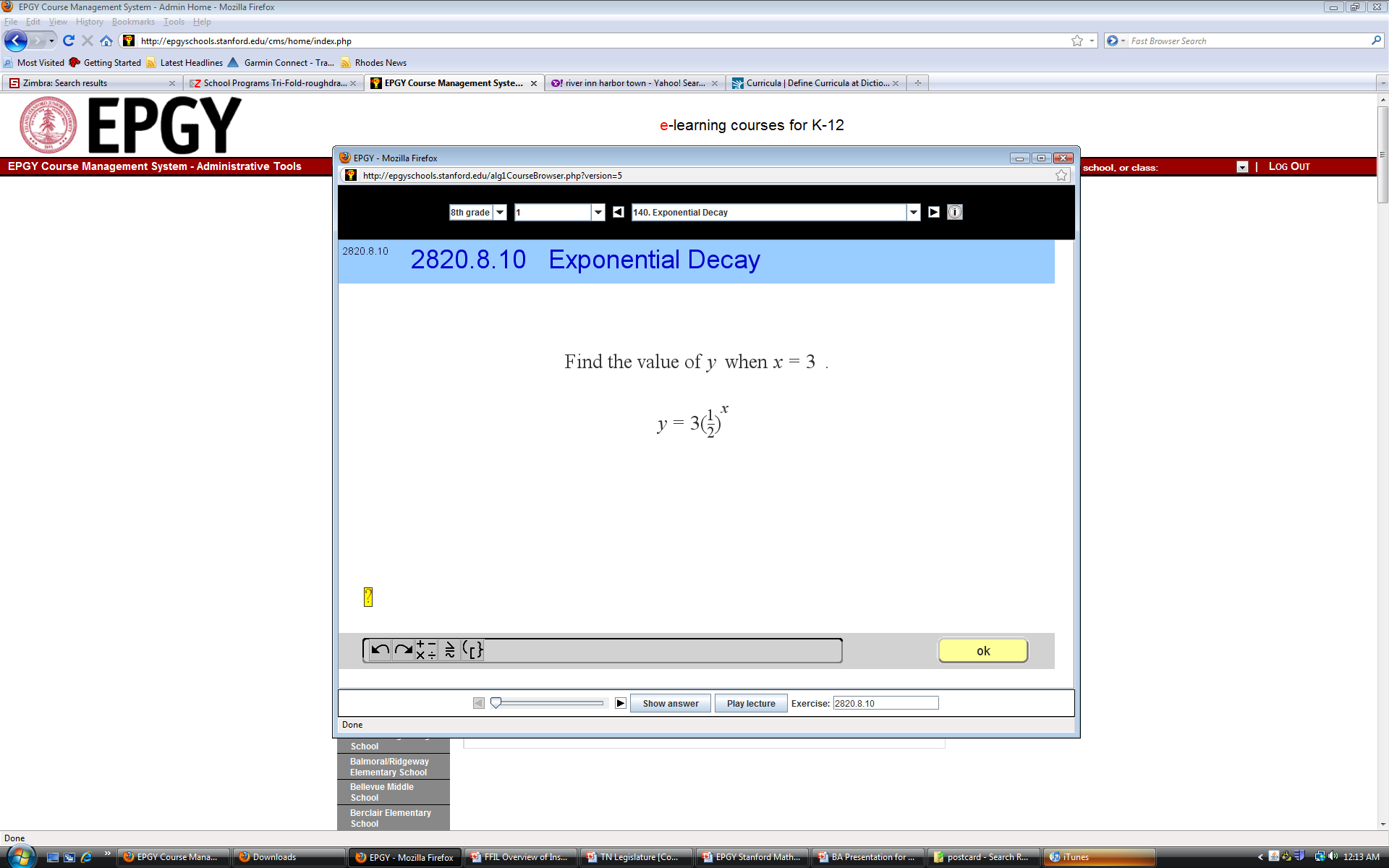 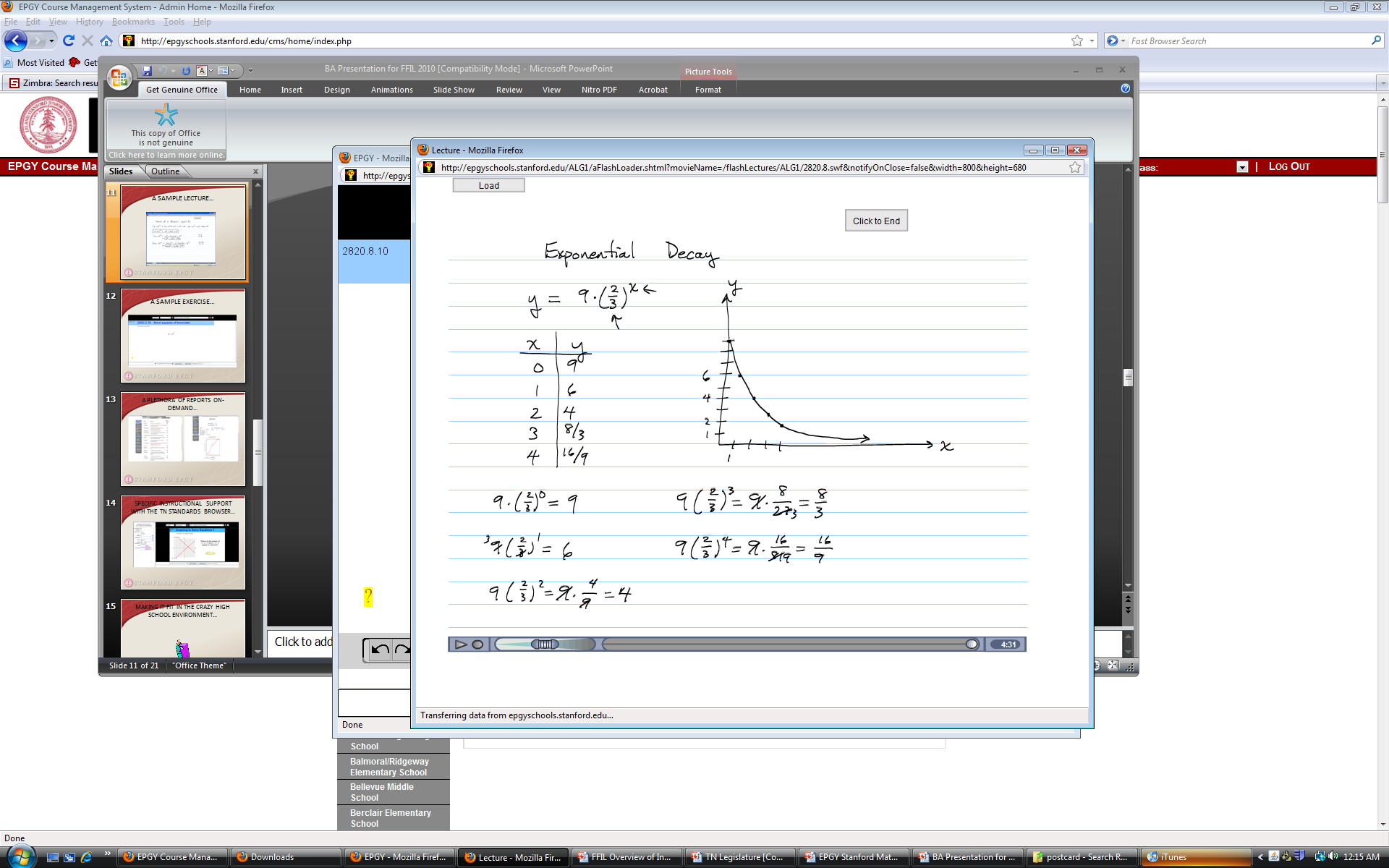 Beginning Algebra Lecture
Beginning Algebra Exercise
Achievement Distribution
21 Sakai 5th graders are in the 90-99%tile for 6th grade
EPGY Enhanced Math Pathways
EPGY Course Demos
http://epgy.stanford.edu/school/openenroll/k7math
Thank You